Tiết 24 – bài 13Ước và bội
Lớp 6A5
1. Ước và bội.
Nếu có số tự nhiên a chia hết cho số tự nhiên b thì ta nói a là bội của b, còn b là ước của a.
Điền dấu ‘x’ vào ô thích hợp trong các câu sau:
x
x
x
x
1 là ước của 99
x
x
0 là ước của 7
x
0 là bội của 13
?1
Số  18 có là bội của  3 không ? Có là bội của 4 không ?
Số 4 có là ước của  12 không ? Có là ước của 15 không ?
Trả lời
Số 18 là bội của 3, không là bội của 4
Số 4 là ước của 12; không là ước của 15
5
*Tập hợp các ước của a, kí hiệu Ư(a).
* Tập hợp các bội của b, kí hiệu B(b)
Một số có thể 
có nhiều bội
có nhiều ước
2) Cách tìm ước và bội
a)Cách tìm bội
Ví dụ 1: Tìm các bội nhỏ hơn 30 của 7?
7 . 0 =
0
7 . 1 =
7
14
7 . 2 =
21
7 . 3 =
7 . 4 =
28
7 . 5 =
35
Đây là 
các bội  của 7 
nhỏ hơn 30
( Loại vì 35>30)
…
Muốn tìm các bội của một số khác 0 ta làm như thế nào?
Ta có thể tìm các bội của một số khác 0 bằng cách nhân số đó lần lượt với 0; 1; 2; 3; 4;..
?2
*Tìm các số tự nhiên x mà x  B(8) và x<40.
Bài giải
B(8) ={ 0 ; 8 ; 16 ; 24 ;  32 ; 40 ; 48 ;56 ; …}
2) Cách tìm ước và bội
a)Cách tìm bội
b) Cách tìm ước
*VD : Tìm tập hợp Ư(8).
8     1
8      4
8     2
8      8
8       5
8     3
8       6
8       7
Đây là
các ước của 8
Ư(8)=
Muốn tìm các ước của số a(a>1)ta làm như thế nào ?
Ta có thể tìm các ước của a(a>1)bằng cách lần lượt chia a cho các số tự nhiên từ 1 đến a để xét xem a chia hết cho những số nào, khi đó các số ấy là ước của a.
?4
?3
Tìm các ước của 1 và tìm một vài bội của 1?
Tìm tập hợp các ước của 12?
Giải
Giải
Ư(12)=
Ư(1)=
Chú ý
Trong tập hợp các số tự nhiên thì:
-Số 1 chỉ có một ước là 1
-Số 1 là ước của bất kì số tự nhiên nào
-Số 0 là bội của tất cả các số tự nhiên khác 0
- Số 0 không là ước của bất kì số tự nhiên nào.
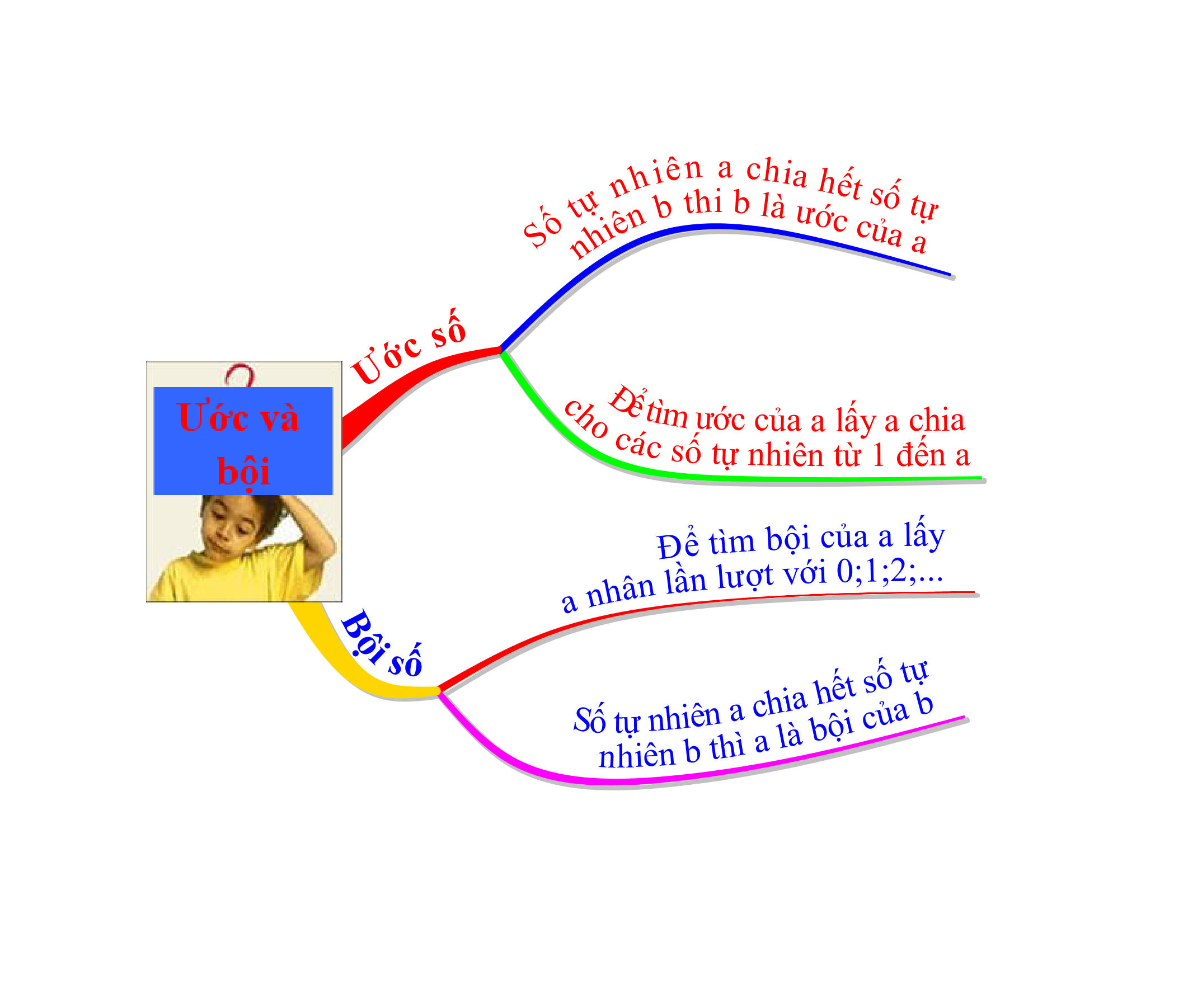 Bài 1: Điền các từ “ước”; “ bội” và các số thích hợp vào chỗ chấm
* Một lớp có 36 em chia đều vào các tổ, thì số tổ là ……của 36.
ước
*  Số học sinh của khối 6 xếp theo hàng 2; hàng 5; hàng 7 đều vừa đủ , thì số học sinh của khối 6 là………của 2; …… của 5; …. . của 7 .
bội
bội
bội
ước
*Nếu x.y=20(              ) thì x là…… của 20; y là …… của 20; 20 là…… của x và y
ước
bội
4
Bài 2: Tìm x, biết
Giải
HƯỚNG DẪN HỌC BÀI Ở NHÀ
Ôn tập kiến thức đã học.
BT113; 114 Ôn tập kiến thức đã học.
BT113; 114 – SGK/T44 + 45; BT141; 142; 144; 145 – SBT/T23 + 24.